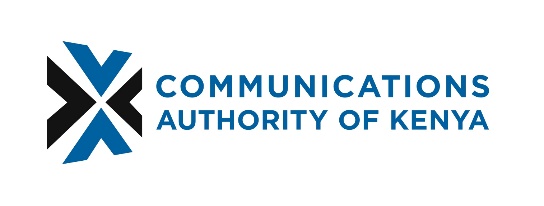 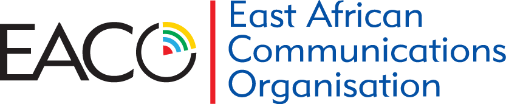 EACO, WORKING GROUP 10 E-WASTE WORKSHOP REPORT
WORKSHOP ON SUSTAINABLE           E-WASTE MANAGEMENT IN THE EAST AFRICAN REGION HELD FROM 18TH TO 20TH MARCH  2015, AT INTERCONTINENTAL HOTEL, NAIROBI, KENYA
PRESENTED BY ANITA HODARI, RURA
RAPPORTEUR, EACO, WORKING GROUP 10
ON BEHALF OF CHAIRPERSON
INTRODUCTION
This workshop was organized by East African Communications Organisation (EACO) and hosted by Communications Authority of Kenya (CA).
Broad objective of EACO is to harmonise the ICT policy and regulatory frameworks in the East African region and promote development of the communications sector in the five EAC countries.
CA is the ICT Regulator in Kenya
WORKSHOP OBJECTIVE
The objective behind the workshop was to create a multi-stakeholder forum where relevant stakeholders in East Africa would discuss the status of this issue in East Africa and the global trends. Further, a concerted effort to manage e-waste has been found to be necessary for greater success.
The workshop was structured in such a way that participants had opportunity to interact through exchange of experiences and benchmarking on best practices.
Attendance was close to 200 delegates who are key stakeholders in the ICT industry, ICT Regulators, Government, Academia and Non-Governmental Organizations (NGO`s) drawn from Kenya, Uganda, Tanzania, Burundi and Rwanda.
ISSUES DISCUSSED
It was noted that following a paradigm shift and resultant restructuring of the communications sector the world over, many countries have registered a phenomenal growth in ICT infrastructure and services. 
On the other hand, the opportunities created by ICTs have given rise to new forms of ICT enabled services like e-education, e-health, e-government, e-banking etc which have improved delivery of services to the public. 
Because of the changing ICT environment, telecom operators and service providers have in the last decade been busy building and upgrading their networks to meet the changing needs of consumers who require high speed and quality broadband services.
ISSUES DISCUSSED…
The above has started to pose numerous challenges and huge environmental and health risks to a number of African countries including EAC countries. 
It was noted many countries lack data on e-waste volumes generated and how it is being disposed off. Furthermore some countries especially in Africa do not have sound e-waste disposal methods or sustainable e-waste management systems. 
Further still, while some of our countries in the region have some form of policy, regulatory and legal frameworks on e-waste management, there are glaring gaps in the implementation and enforcement process of these frameworks.
ISSUES DISCUSSED…
The challenges of e-waste management are enormous and cannot be tackled by Government alone. 
Addressing these challenges calls for the concerted efforts of all Stakeholders in the e-waste management value chain to come together and design strategies that will address this big problem of e-waste management
RECOMMENDATIONS
Countries in the region need to ensure that there is in place  Legal Framework to deal with e-waste management i.e. to  put up Specific Policies, Laws and Regulations on e-waste management;
Countries need to put in place a mechanism of achieving updated and reliable statistics on e-waste  generation and volume; 
Countries to develop adequate awareness programs on sustainable  e-waste management;
Regional collection systems need to be comprehensively developed  to be able to govern e-waste from collection points to final disposal (a fully life cycle);
There is need to define methodologies on how to calculate e-waste generated;
RECOMMENDATIONS…
Countries be urged to have in place  training  and capacity building programs for  personnel dealing with e-waste management  including addressing a deficit of qualified personnel by training and certification;
Countries be urged to mainstream e-waste issues in educational curriculum at various levels;
Countries  be encouraged  to set up  infrastructure for e-waste handling;
Countries need to put in place financing mechanisms for e-waste management; 
Manufacturers/Importers  be required by law to have  a take back  system at end-of-life  of ICT equipment with incentives;
RECOMMENDATIONS…
Countries need to  develop  incentive schemes to enhance ICT waste collectors (Scavengers)  
Communications companies need to emulate Safaricom initiative  on e-waste management programs;
E-waste is a million dollar industry, government need to create conducive environment that support e-waste entrepreneurs;
EACO to  organize annual e-waste  forum to be hosted on rotational basis for stakeholders to discuss way forward on issues of e-waste management;
Organizations be encouraged to obtain ISO Certification on environment;
CONCLUSION
E-waste is becoming a new challenge in Africa and the world.
We have to work together to formulate common strategies to tackle the issue.
Thank you
Anita Hodari